Buenos días
Esperaremos unos 5 minutos antes de empezar.
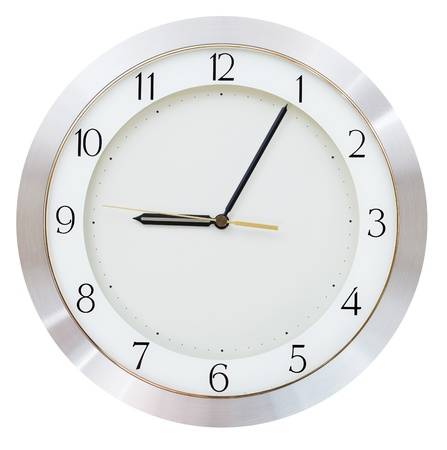 Metodología Cornell
Aspectos a considerar
Dificultades
Ventajas
Proceso
PRUEBA PARCIAL
19 de noviembre
Medio de envío: Buzón de tareas
Gracias
Espero hayas podido aclarar parte de sus inquietudes